Final Report

The Significance of Higher Education in Diversity

EN 202-01, Dr. Kimberly Bunts-Anderson

by Michelle W. Li
Abstract
Michelle W. Li, the student at NMC, conducted research on the topic of “Significance of Higher Education in Diversity”, focused on the possible impacts of an increasing of education programs. This topic has drawn the researcher’s attention because of the lack of education programs at NMC, therefore, the researcher used triangulation research method to collect data and responses for the report. This research aims to gather opinions from people regarding the topic whether there should be more education programs being offered or not, and result shows a degree of uniformity. The research also aims to gather feedback from experts as it helps support the points of this study. Most findings are significant and relatable in which provides better analysis and conclusion for the report.
background
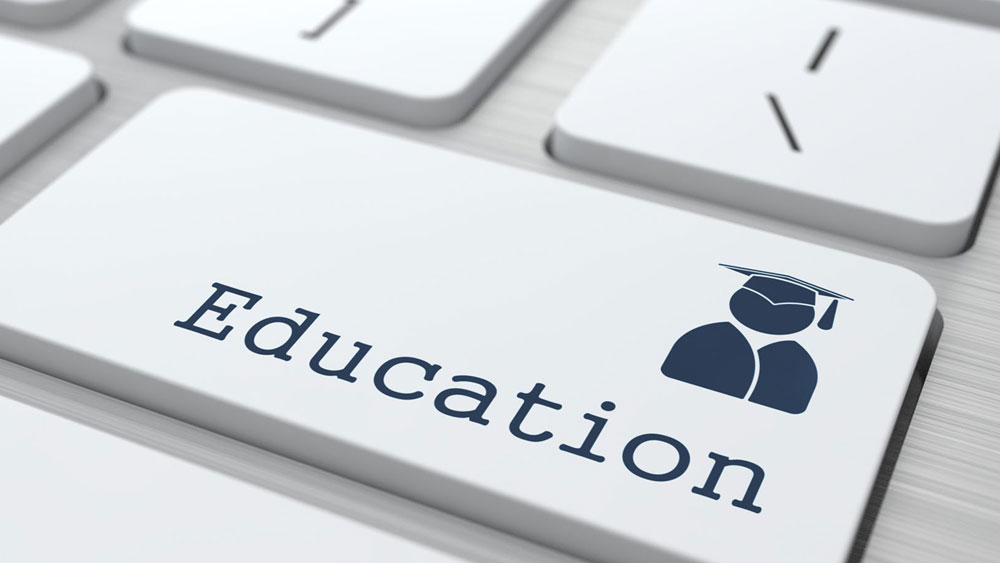 As education gives people the knowledge and skills to see and explore the world around them, an educational system that covers diverse professional field is undoubtedly essential.
Education not only play as a role of an entrance ticket for people to get into better lives, but also play as a salient tool in our society to stimulate economic growth as well as enhance social development.
Therefore, the issue on lack of educational programs on island need to be taken seriously. The proposal seeks on literatures and methodologies based on the topic on the necessity of diverse educational programs.
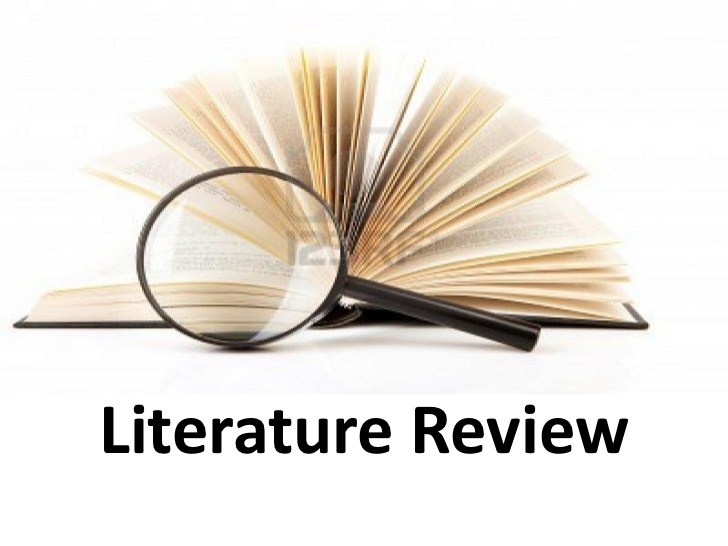 Upon literature review, the researcher was able to understand more on the importance and the possible outcomes of  a diverse educational system.
Here are some of the literature review being done:

Higher education can be beneficial in sustaining and growing science and scholarship, and building social and economic capacity in developing countries (Jibeen & Khan, 2015).
To fulfill the need of the modern era, the education system should focus on technical and practical knowledge (Geetacollege, 2017).
The advantages of learning foreign languages are mushrooming as the world becomes increasingly globalized and bilingualism is now perhaps the most useful real world skill to ever exist. And studies have shown that bilinguals tend to have bigger brains, better memories, are more creative, better problem solvers, etc. (Dick, 2011).
ESL classes fulfill a very important role in alerting immigrants to the specifics of American society. These concepts take much longer to become clear without guidance and instruction. ESL classes are a proactive measure to ensure that immigrants understand their rights and responsibilities (NYLLC, 2010).
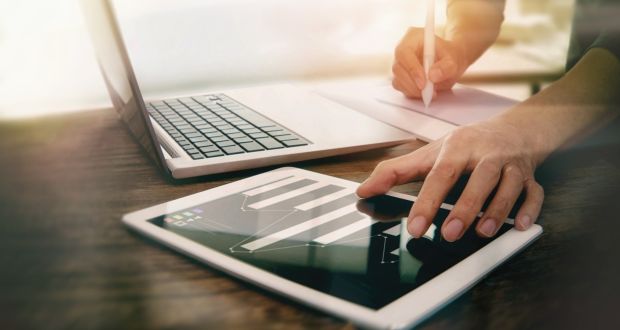 Literature Review Cont.:

The rate of the monetary social return of investment into higher education equals 10.34%. This value computed at the University of Adrar is higher than the prevailing market interest rate for the year 2011 which approximates the rate of 8%. From an economic point of view, this issue encourages the society to invest more in higher education as this kind of investment becomes feasible despite the high costs (Hocine & Sofiane, 2017).
Above literature review suggested   the positive outcomes/impacts of higher education which covers variety of professional programs
Process
Upon approval of the topic, this research uses triangulation, in which three ways of research method were used to collect data and feedback for this project.
An electronic pilot survey was distributed to a sample of 35 NMC students attending NMC courses. 
Interviews were conducted with 5 international students and 5 immigrants.
Letters with questionnaire were sent out to 4 experts in different areas of expertise (including the technical program experts, foreign language program experts, ESL training program experts)
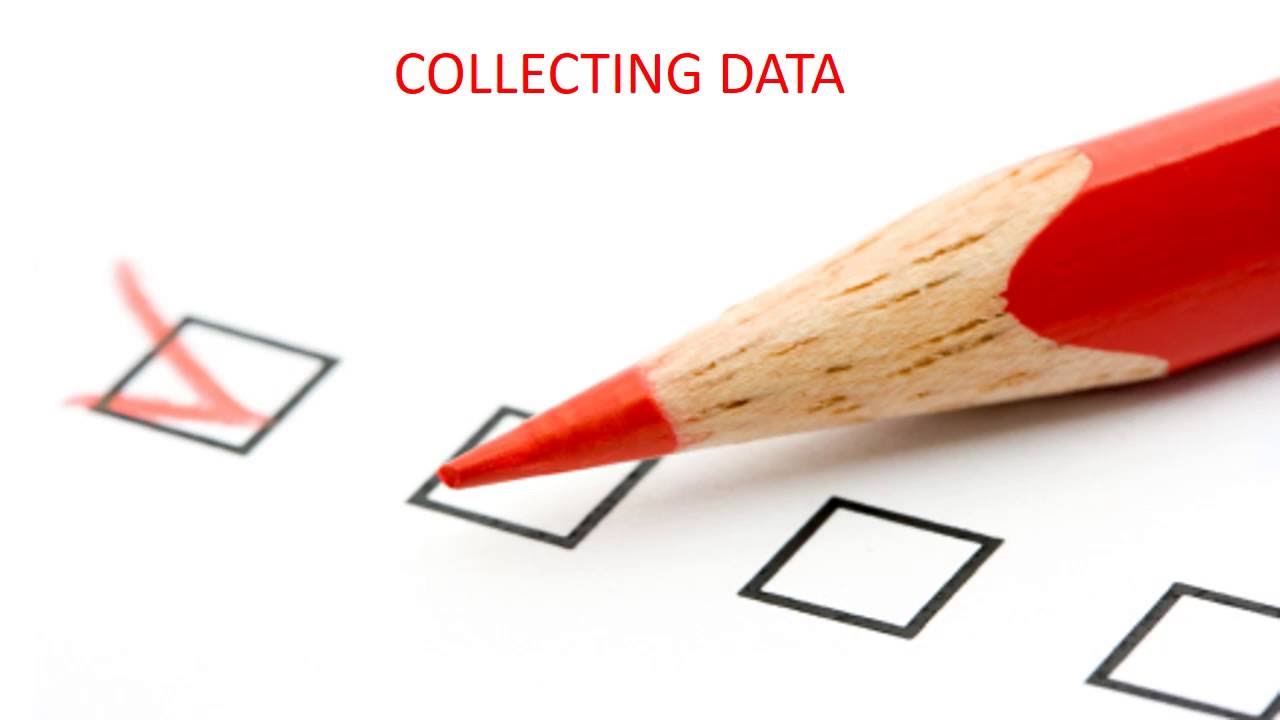 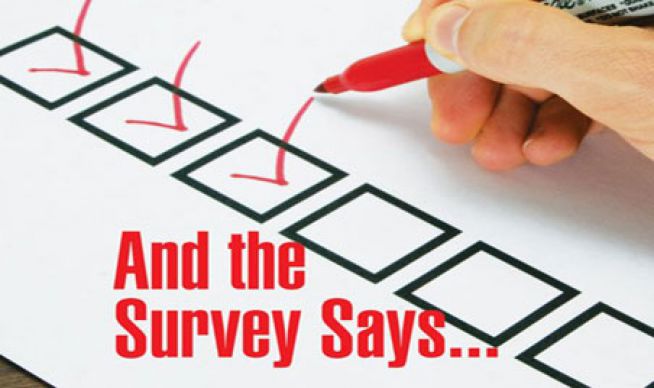 Data Collection
Electronic Pilot Survey
The electronic pilot survey was generated through Kwik Survey online, with 11 questions (See Appendix A) distributed to a sample of 35 ongoing NMC students from Oct 4 – 24, 2018. 
This survey served to collect responses and feedback from NMC students on the topic of the necessity of more new educational programs being offered at NMC in the upcoming future.
 Survey link 👉 https://kwiksurveys.com/s/1sD2l9Ns
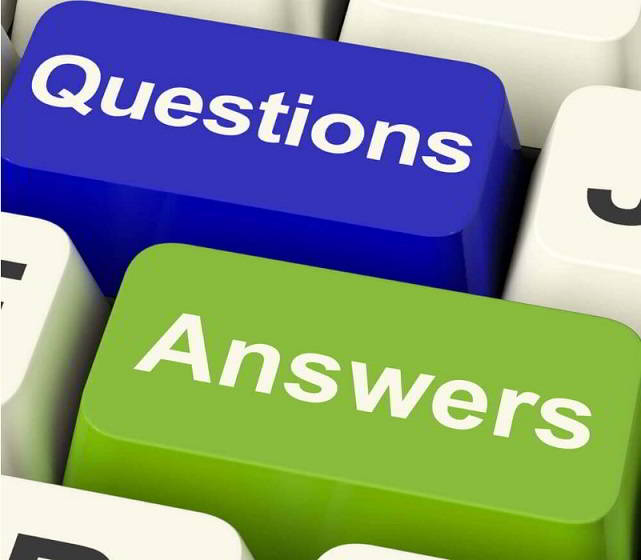 Data Collection
Interviews
Each interview consist of 4 questions (See Appendix B) and was conducted with 5 international students and 5 immigrants from Oct 10 – 20, 2018; 3 interviews were conducted at the interviewees’ place, 7 interviews were phone interviews; 6 interviews were conducted in English, while the other 4 interviews were conducted in Chinese because of the interviewees’ limited English proficiency. 
These interviews served to collect responses and feedback from international students and potential immigrant students on the topic of the necessity of ESL (English as a Second Language) training programs being offered at NMC in the upcoming future.
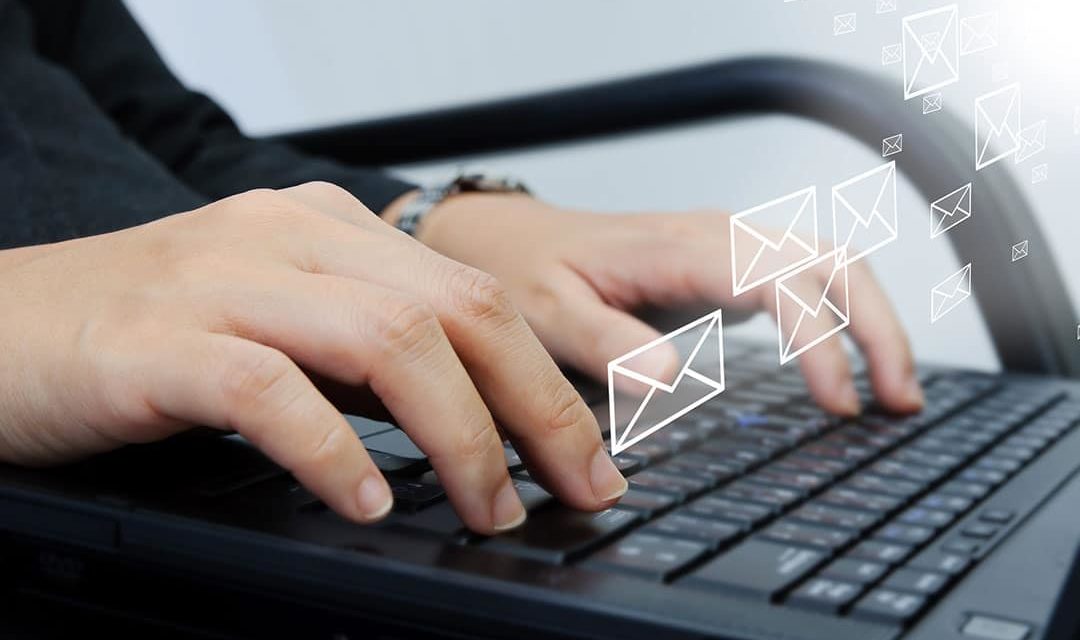 Data Collection
Letters to Experts
Professional letters were sent via email to 4 experts in different areas of expertise (including technical program experts, foreign language program experts, and ESL training program experts) between Oct 22 – 24, 2018; each letter was consist of formal greeting, well-organized format, a background introduction, and a short questionnaire with 4 questions (See Appendix C). 
These letters served to collect professional opinions and ideas from experts on the topic of the impact of technical/foreign language/ESL training programs in higher education.
Results & analysis
Electronic Pilot Survey
Gender: 12 female, 3 male
Ethnicity: 7 Filipino, 7 Pacific Islander, 1 Asian
Class standing: 7 freshman, 7 sophomore, 1 junior
Age range: 11 from ages 17-25, 4 from ages 26-40
Demographics: 15 participants →
For all questions, please refer to Appendix A
For question 3, 14 participants chose strongly agree, 1 participant chose neutral
For question 4, 15 participants provided positive feedback (in which they considered the offering of new technical programs as beneficial) 
For question 5, 10 participants provided positive feedback, 3 participants provided negative feedback, 2 participants hold neutral opinions 
For question 8, 13 participants provided positive feedback, 2 participants hold neutral opinions
For question 9, participants provided diverse opinions (See Appendix D)
For question 10, participants provided diverse opinions (See Appendix D)
For question 11, 13 participants provided positive feedback, 2 participants provided negative feedback (See Appendix D)
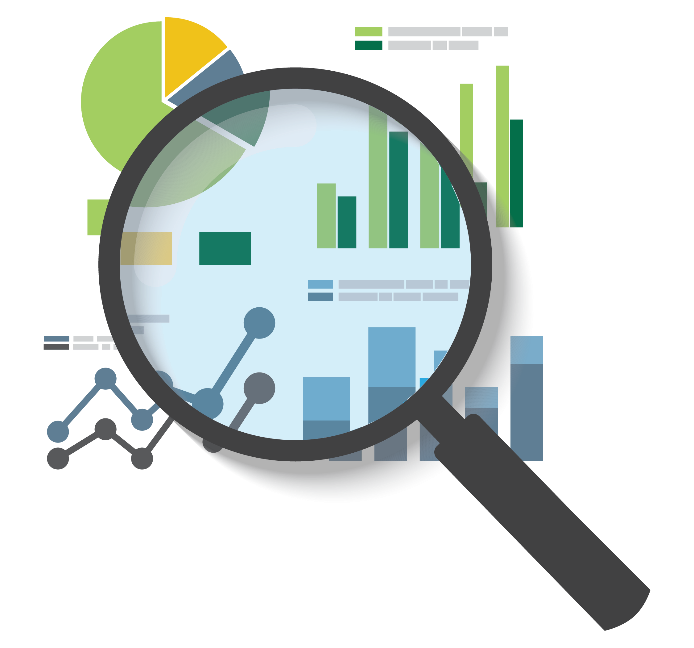 Results & analysis
Electronic Pilot Survey
Upon reviewing the data from Q3 and Q11, it appears that more female students preferred new changes and wanted more choices on campus compared to male students. 
Upon reviewing the data from Q8, it suggests that more Filipinos prefer ESL (English as a Second Language) training programs being offered on campus compared to other ethnicities. 
Upon reviewing the data from Q10, it appears that more students prefer major in technical majors, follow by music and arts majors.
Results & analysis
Interviews
Gender: 5 female, 5 male
Ethnicity: 5 Chinese, 3 Filipino, 1 Korean, 1 Indian
Age range: 7 from ages 17-25, 3 from ages 26-40
Demographics: 10 interviewees →
For all questions, please refer to Appendix B
For question 1, most interviewees answered “self-studying”, follow by online learning.
For question 2, most interviewees found it not effective and prefer classroom learning.
For question 3, most interviewees provided positive feedback, interviewees who provided negative feedback stated that they already had a fluent level in English.
For question 4, interviewees provided diverse positive opinions (i.e. more potential immigrants would consider being a student at NMC; more international students who had poor English skills would consider coming to island for education; more diversity means more possibilities) and negative opinions (i.e. more fund is needed)
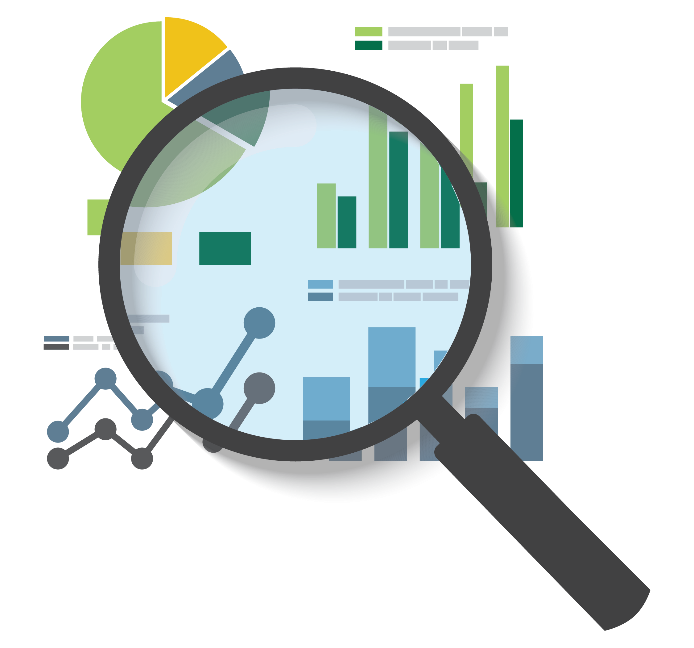 Results & analysis
Interviews
Upon reviewing the results from Q2, it appears that most interviewees prefer one-to-one tutoring or at least some kind of in-person learning.
Upon reviewing the results from Q4, it suggests that more female interviewees were likely to see new program takes place on campus compared to male interviewees.
Upon reviewing the results from Q4, it suggests that most interviewees between the ages of 17-25 see the positive impact of ESL training programs being offered at NMC, while the interviewees between the ages of 26-40 see the opposite.
Results & analysis
Responses from Experts
Letters with questionnaire (See Appendix C) were sent out to a total of 4 experts, but only 1 expert replied back.  
↓
Reply from Prof. Dr. Robert F. Mudde (See Appendix E) - the Vice President Education and the Distinguished Professor in Science Education, Delft University of Technology
Because of the interruption of Super Typhoon Yutu, very little feedback were received, therefore it is not enough for analyzing in this case.
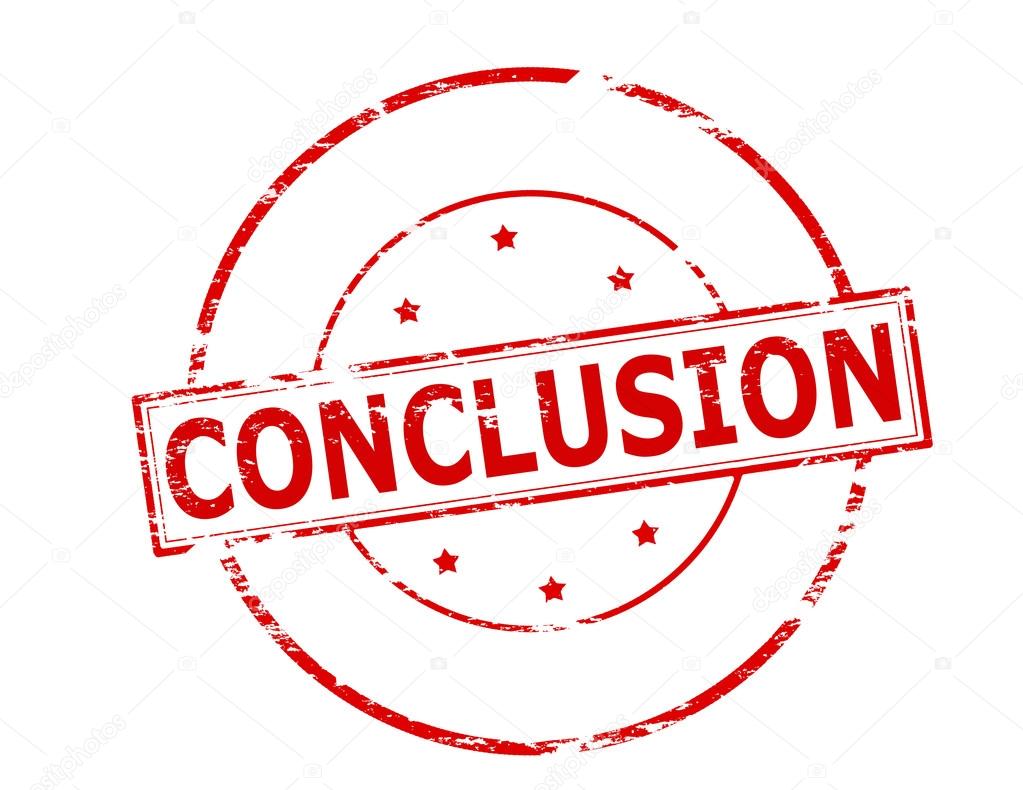 The overall data quality is good in which data is untainted and helps answer the questions that was collected to answer for this project. Upon reviewing all the information at hand, statistics showed that not only the offering of more educational programs is beneficial according to literature studies and research, but also provides significantly positive impacts in many aspects according to most of the survey participants and interviewees. It is important to bring the issue of lacking educational resources up in the CNMI, as more people develop an awareness of it and more resources maybe available in the near future.
Appendix A
Pilot Survey Questions for NMC students
Please provide the following information for data collection. All responses in this survey will be completely anonymous.​ Thank you for your participation.​​ 
       - What is your nationality/citizenship? 
       - What is your gender?
What is your class standing in college? [e.g. freshman, sophomore..]
Do you agree with there should be more degree programs being offered at NMC? [in likert scale from strongly disagree to strongly agree]
Do you see the offering of new technical programs (Engineering, Automotive Technology, Information Technology, etc.) as a great opportunity/option to students? Explain.
Do you see the offering of new foreign language programs (popular languages such as French, Spanish, Russian, Arabian, etc.) as a great opportunity/option to students? Explain.
Do you speak another language other than English? If so, how did you learn that?​
Have you ever considered studying or even working abroad in the future? If so, what challenges do you see?
Do you see the offering of ESL (English as a Second Language) training programs as helpful training sources to immigrants and international students? Explain.​
What consequences/outcomes you can possibly think of that will benefits our society as a whole by offering more degree programs to college students?
What other degree programs you would also like to see being offered at NMC in the upcoming future?​ (Here are some of the popular majors for college students.)​ [e.g. psychology, civil engineering, music/arts/drama]
Do you think the project/plan of offering more degree programs at NMC should be carried out soon?​ Why or why not?
Appendix B
Interview Questions for International Students and Immigrants
What type of learning method do you used most frequently in learning English?
Do you find it effective or not? If not, what type of learning method do you prefer?
If NMC will offer ESL (English as a Second Language) training program on campus, would you consider attending this program?
Do you see any positive or negative outcomes/impacts if NMC was to offer ESL program on campus in the upcoming future?
Appendix C
Sample Letter to Experts
Expert’s name, Organization
Organization Role 
The Impact of XX Programs in Higher Education
 
Dear Mr/Mrs. XXX,
My name is XXX. I am an English composition student studying at Northern Marianas College (NMC) in Saipan, and I am writing to request for your assistance in regard to my research project. Since our college has limited educational resources, I am looking at the implementation of XX programs in higher education. Specifically I am interested in how these programs may impact students and society as a whole. Therefore I would like to ask for a little bit of your time to share your opinions and experiences on the following questionnaire. I realize you are a very busy person, and would like to thank you in advance, for assisting me with this project.  

Questionnaire (4 questions): 
1. Do you see the offering of XX programs as beneficial to students? Why or why not?
2. In your experience, what percentage of students studying in this area have very specific goals they  want to achieve later in life, and what percentage of students studying in this area do it just for enjoyment?
3. In your opinion, do the majority of students that completed XX programs utilize these skills in their careers?
4. What changes do you see happening in current XX programs and how will they affect future employment?
 
Best Regards,
Your name
Your email address
Appendix D
Electronic Pilot Survey Q9、10 & 11 Answers
Q9:
The CNMI will have a wider variety of skilled individuals.
A consequence would be higher tuition fees.
Our community would have more diversity, more skills that can help a lot of businesses. 
Give students more choices. 
More money is needed.
Government funding would be tight.
College would be making more money.
Allow our college to be competitive in the market.
Less students moving abroad to pursue the education they want to major in.
More skilled labor to fill the positions open here.
Q10:
Technical programs (5 participants)
Music / Arts programs (5 participants)
Psychology programs (2 participants)
International business programs (1 participant)
Veterinarian (1 participant)
Q11:
Affirmative side: (Raise admission rate at NMC; more opportunities; less students would go abroad to pursue degrees they want;  more skilled workers in the future)
Negative side: (Financial challenges for the CNMI government; hard to find more instructors and more money to achieve that)
Appendix E
Professional Feedback from Expert
For all questions, please refer to Appendix C
1. A technical study in our case leads to an MSc in engineering. It is beneficial to our students for a number of reasons. First of all, it prepares for a good career in and around engineering. Our graduates find jobs easily. Moreover, the jobs are generally speaking well paid. Secondly, studying engineering allows students to develop various important skills. Apart from the disciplinary knowledge, it provides programming and digital skills, analytical skills and problem solving skills. All these are valuable in life. Moreover, in the programs there is team work and students develop their communication skills.
2. That is hard to say: virtually all students come with an interest in one of the core disciplines in engineering. We offer 17 BSc-programs, all with a clear disciplinary aim and content. Our students start with the goal to obtain a BSc-degree in their discipline of choice. However, during the years of studying in the BSc-phase many decide (about 25%) to branch of in a different direction for their MSc-study. I would estimate that 2/3 of our students have a clear goal in mind when they study. As to what percentage studies an area just to enjoy themselves. I guess, the key is in the word “just”. We have a lot of students who enjoy their studies, but the vast majority is also motivated by what they can do with their degree later in life. So studying just for enjoyment is rare (less then 10%), but as said almost all enjoy being at and studying at TU Delft.
3. Yes, no doubt about it. Virtually all students use the analytical skills and their ability to solve problems. Being able to analyse complex problems, identify the most important parts and work towards solutions is one of the most used competences in life. With an engineering degree, these skills have been developed at a high level. There are many places in society where these can be used, both in and outside the engineering world. We find our graduates back at a wide range of jobs and sectors. Apart from the technical and engineering fields, our alumni work in academia, as consultant, at banks, in the insurance world, in the transport sector, with governmental organisations, etc.
4. Trans-disciplinary work is getting more and more important in society. So we are creating tracks in our programs that have more emphasis on this. Secondly, digitization is rapidly moving into all sectors of life. Our students need to have great digital skills. We will have more emphasis on developing and using them in our curricula. That ranges from high performance computing to big data to block chain to artificial intelligence, robotics, etc. Moreover, the medical world is rapidly incorporating more and more digital skills. We foresee a stronger cooperation with the medical world, in which we will train young engineers as team members in the hospital of the future. More and more jobs will require a solid understanding and mastering of computer science. Our programs will incorporate these to make sure that our graduates will stay employable in the (near) future.